Fourth Grade 
Fractions
On March 17th, the teachers will celebrate St. Patrick’s Day with a party afterschool.
The teachers will dress in green, play games, and eat green refreshments.  The refreshments will include veggies, fruit, cupcakes, cookies, green punch, and other delicious treats.
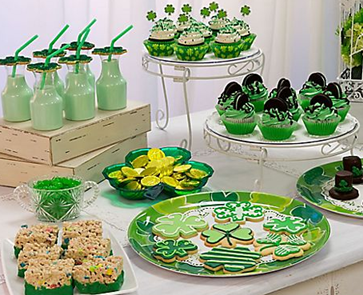 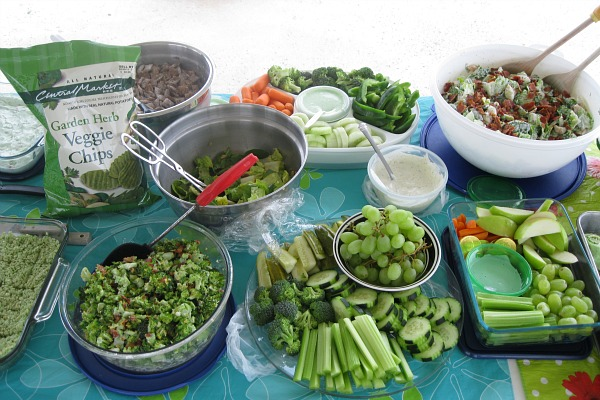 Ms. Hasty is responsible for bringing the punch to the party.
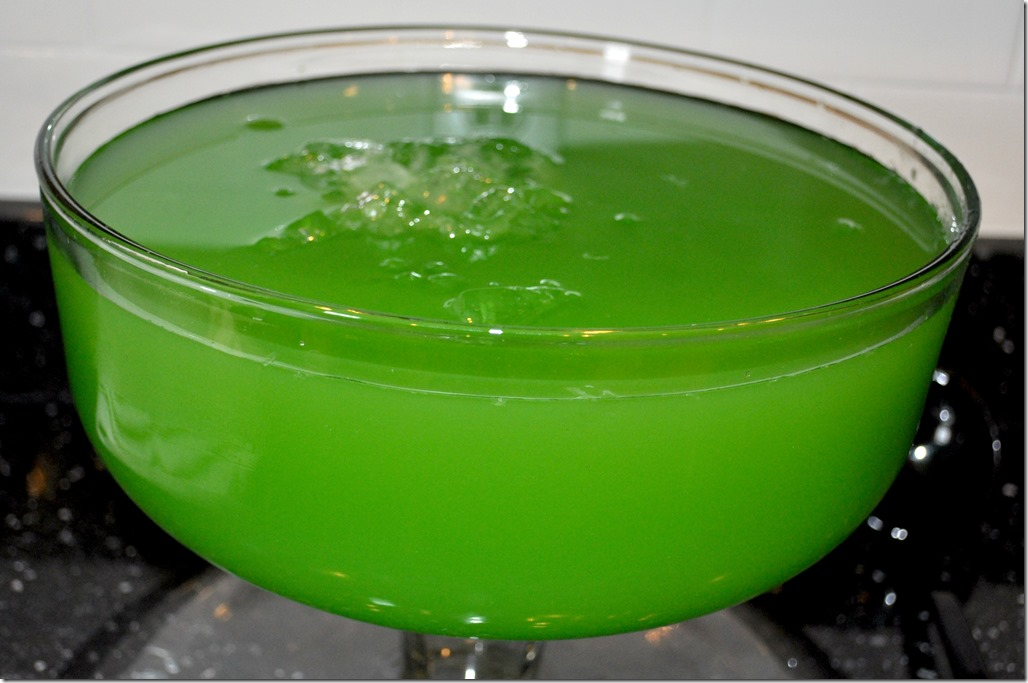 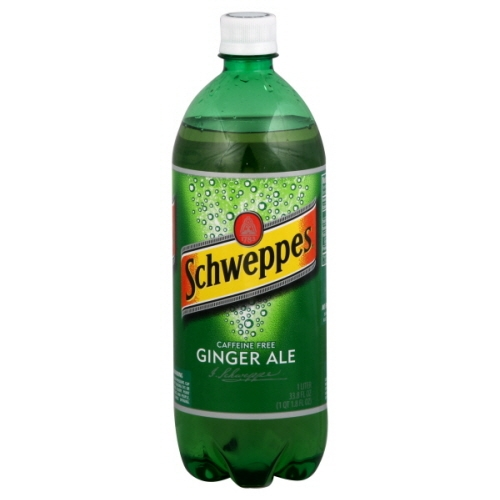 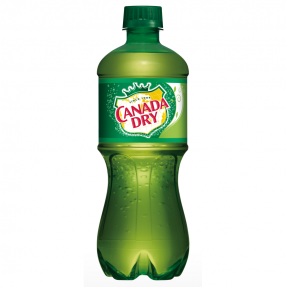 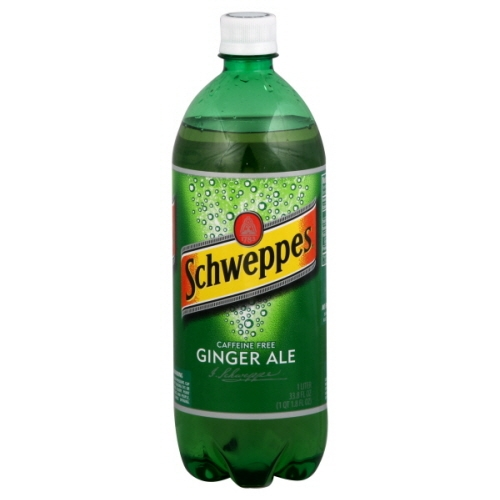 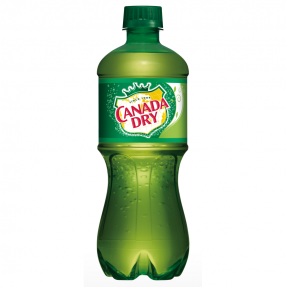 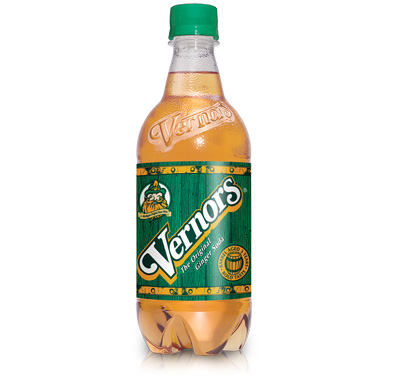 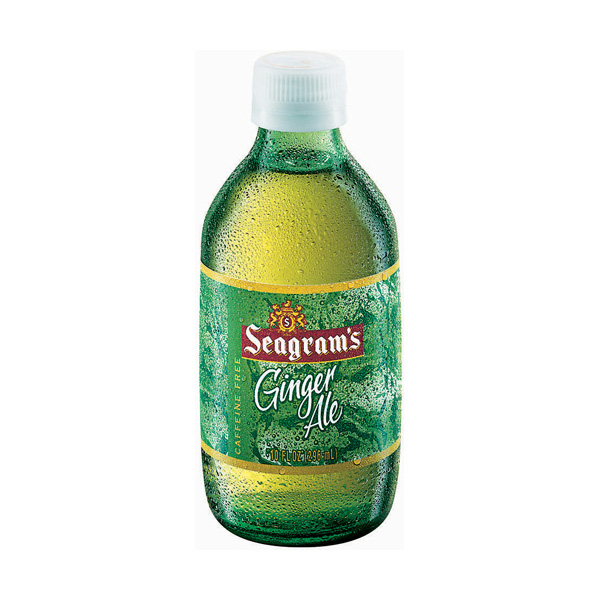 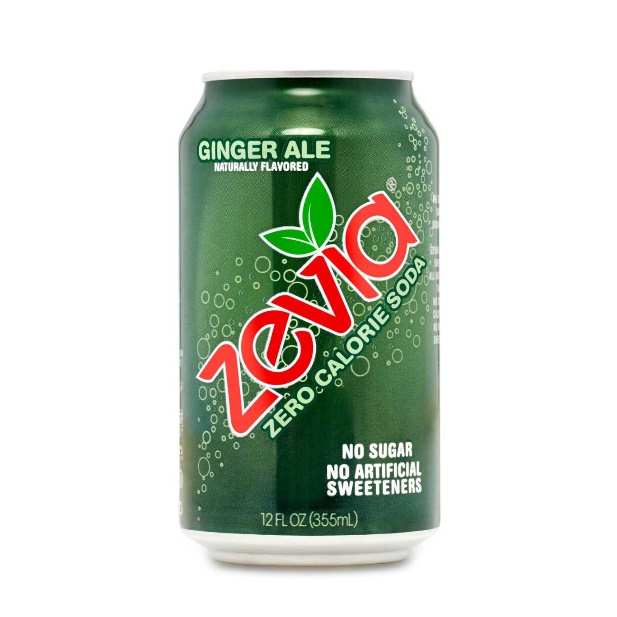 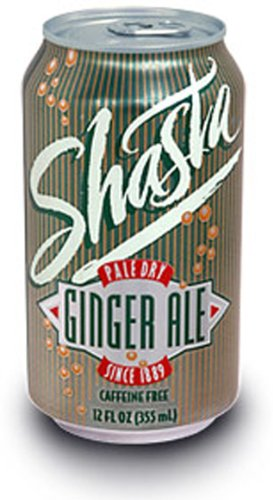 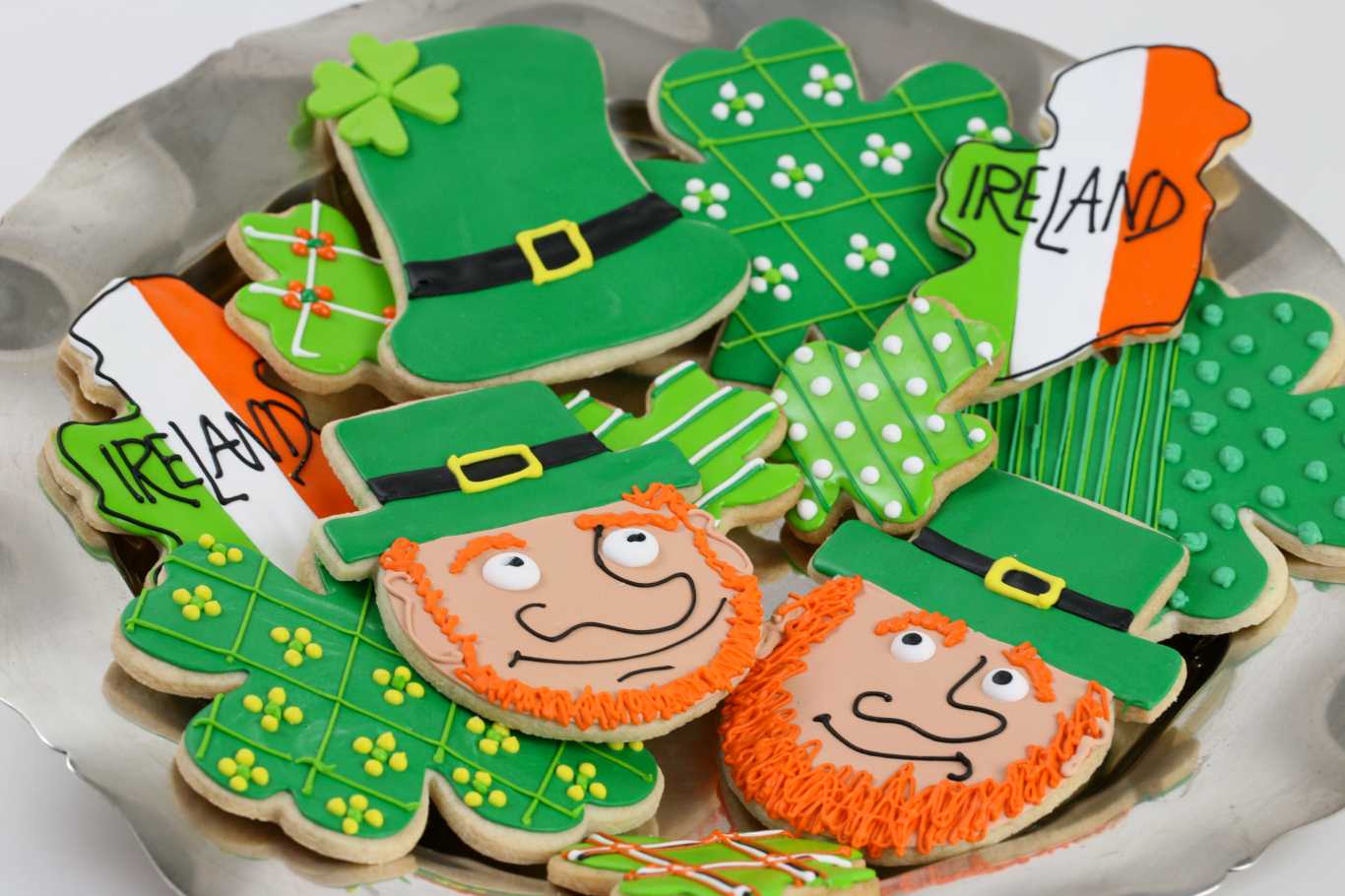